Q2
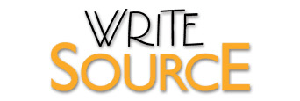 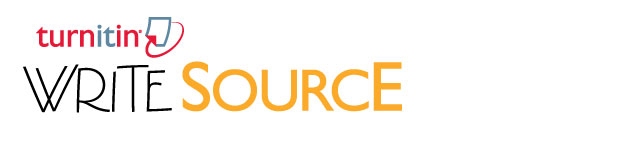 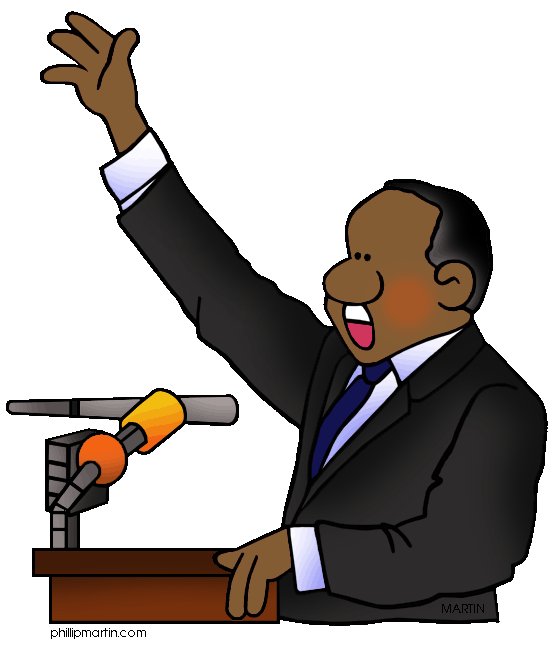 Writing an Expository Paragraphs
Jim Soto
Lesson Objective
Understanding  the content and structure of an expository paragraph
Choose a topic (compare and contrast two similar things) to write about
Planning, drafting, revising, editing, and publishing an expository paragraph
Pages 157-160
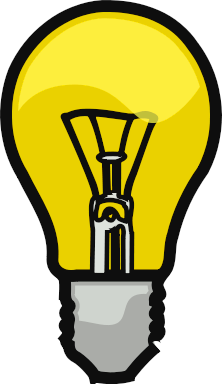 What is an Exposition?
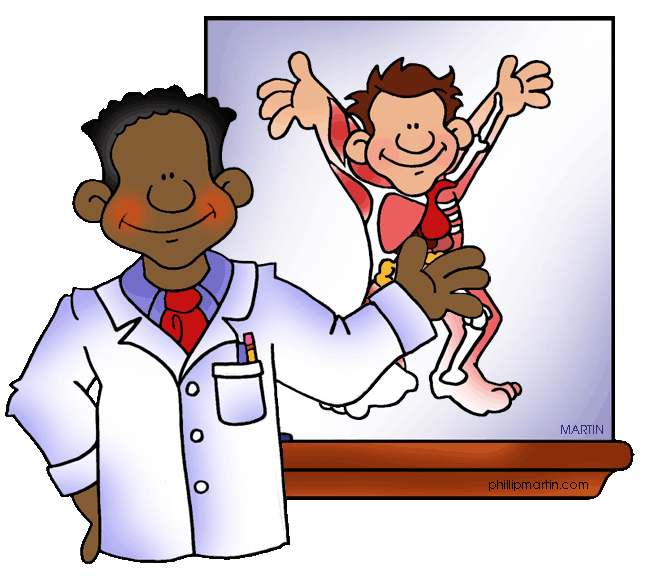 A statement or discourse intended to give information about or an explanation of difficult material. It is used to: 
explain
describe
or give information
What is an Exposition?
Take a minute and read the introduction in page 157. 
Why is expository writing useful?
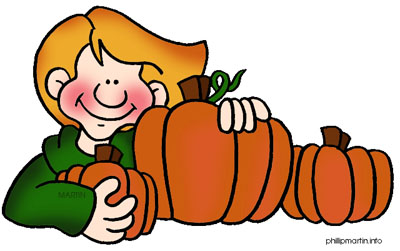 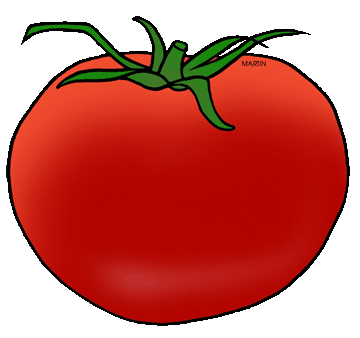 What is an Exposition?
An expository paragraph explains something to the reader, such as:
How to do or make something
How things are similar or different
The causes of something
the types of something
the definition of something
The Venn Diagram
You can compare and contrast by using a Venn Diagram. Place differences within outer circles and similarities in the inner  circle.
The Venn Diagram
Pumpkins
Tomatoes
Orange colored
Roundish
Large
●Vegetables
● Small seeds
● Good for juice
Red colored
Round
Small
Expository Paragraph Structure
Start with interesting information and state the focus.
Beginning
Like any other paragraph, expositions have a topic sentence, a body, and a closing sentence.  

Lets try to write an exposition about chicken and turkey on the board.
Present the supporting points and details.
Middle
Review the paragraph and offer a final thought.
Ending
Time to Get Our Feet Wet...
Read pages 158-160 to get more expository writing tips. Complete all the instructions and exercises at the bottom of these pages. There is a total of six activities to work on.
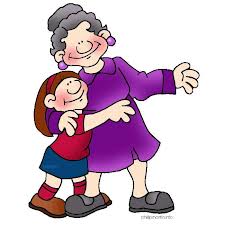 Homework
In your Skills Book complete pgs.  73-78. 
Compound Subjects and Predicates 
Clauses
Adverb Clauses
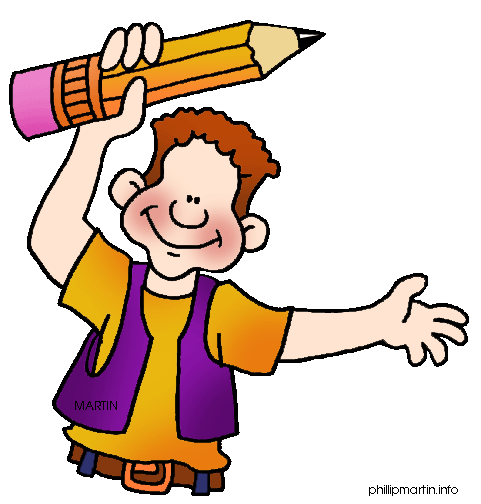 hEh!
Next
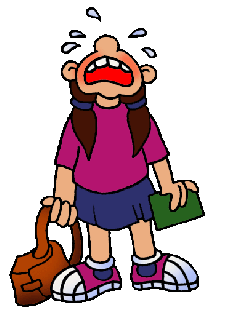 Writing an Expository Essay: Comparing and Contrasting
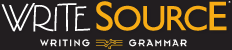 Jim Soto © 2015